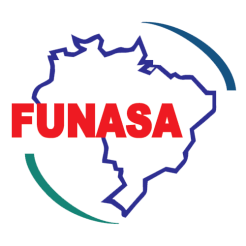 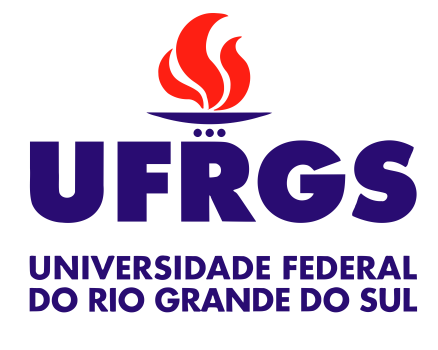 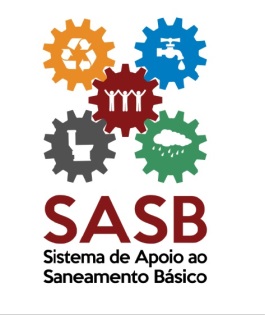 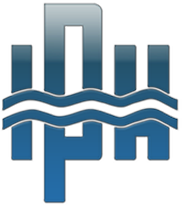 Oficina de Capacitação para Elaboração de Plano Municipal de Saneamento Básico
2ª REUNIÃO REGIONAL - REGIÃO I
Porto Alegre, 20 e 21 de julho de 2017
Cronograma da Reunião
Dia 19/07 – Quinta-feira
Assinatura da lista de presença;
Fala Prof. Dieter-UFRGS;
Fala da FUNASA;
Coffee Break;
Fala da Janaína;
Apresentação do Produto C – Capítulo 1 e 2;
Atendimento individual aos municípios;
Intervalo de Almoço (12:00h – 13:30h);
Apresentação do Produto C – Capítulo 3;
Atendimento individual aos municípios;
Coffee Break;
Apresentação do Produto C – Capítulo 4;
Atendimento individual aos municípios.
Cronograma da Reunião
Dia 21/07 – Sexta-feira
Assinatura da lista de presença;
Apresentação do Produto C – Capítulo 5 e 6;
Coffee Break;
Atendimento individual aos municípios;
Leitura e assinatura da Ata.
PRODUTO C – Diagnóstico Técnico-Participativo
Fases de Elaboração do PMSB
O QUE É O DIAGNÓSTICO?
O DIAGNÓSTICO É A BASE ORIENTADORA DO PMSB. 

DEVE ABRANGER OS QUATRO EIXOS DO SANEAMENTO BÁSICO
 		- Abastecimento de Água
		- Esgotamento Sanitário
		- Limpeza Urb. e Manejo de Resíduos Sólidos
		- Drenagem e Manejo de Águas Pluviais Urbanas
		- Aspectos socioeconômicos, culturais, ambientais e de 			infraestrutura. 

ELABORADO PELO COMITÊ EXECUTIVO COM AUXÍLIO DO SASB.
Metodologia
Produto C
MANUAL PARA ELABOARAÇÃO DO 
DIAGNÓSTICO TÉCNICO-PARTICIPATIVO
Produto C – Diagnóstico Técnico-Participativo
CAPÍTULO 1 – 	INTRODUÇÃO

CAPÍTULO 2 – 	INFORMAÇÕES RELATIVAS AO 					SANEAMENTO BÁSICO DO MUNICÍPIO
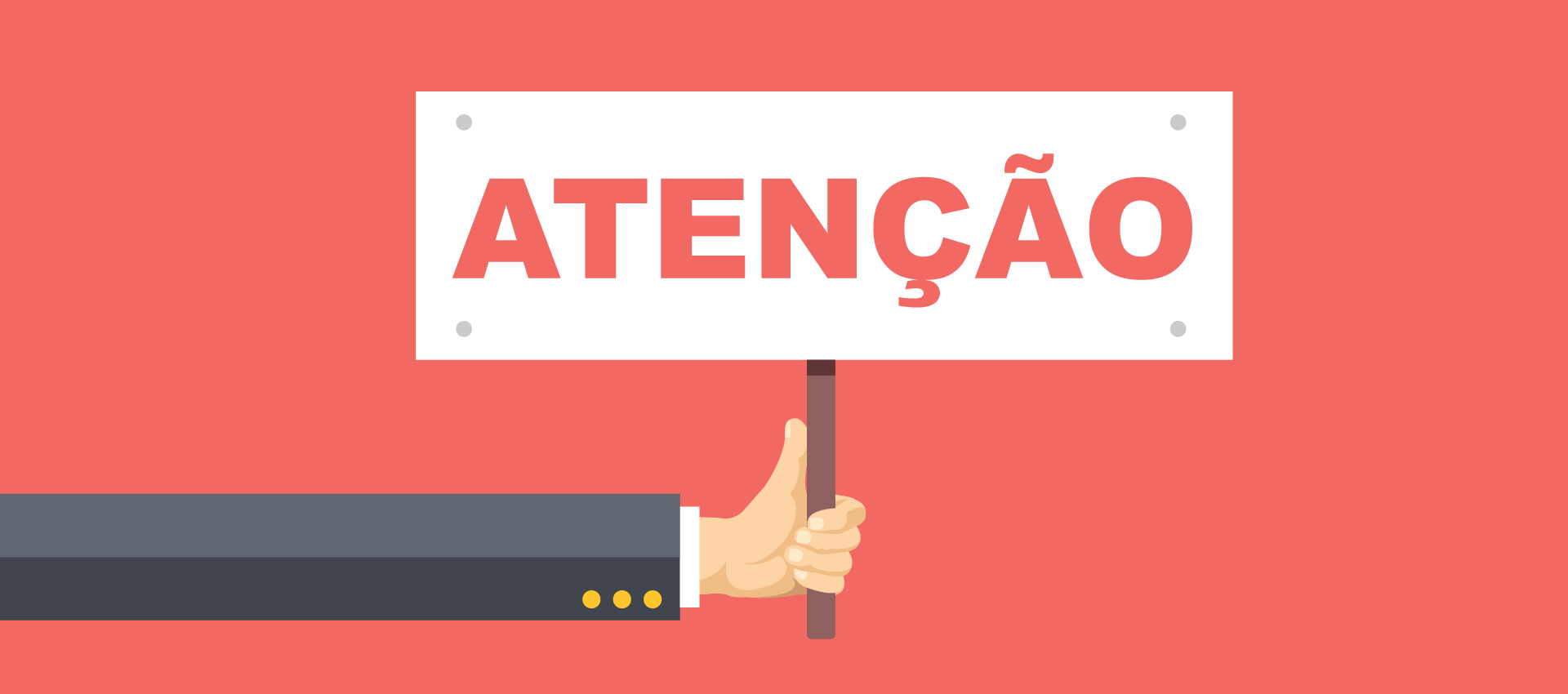 PRAZO DE ENTREGA
11 de Agosto (sexta-feira)
Produto C – Diagnóstico Técnico-Participativo
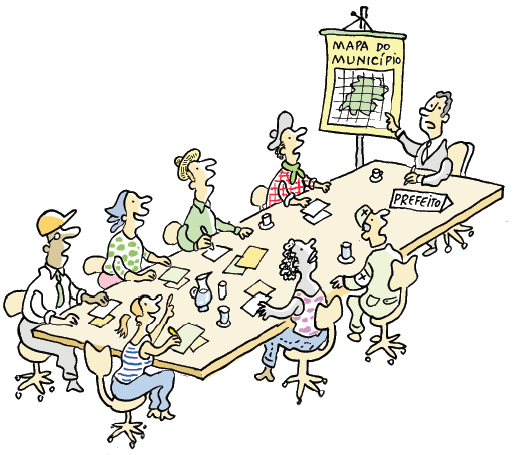 Atendimento individual aos municípios
CAPÍTULO 2
Produto C – Diagnóstico Técnico-Participativo
CAPÍTULO 3 – 	DIAGNÓSTICO DO ABASTECIMENTO 
			DE ÁGUA
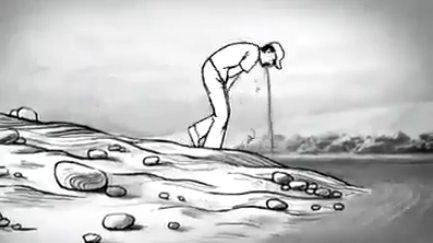 Sistema de Abastecimento de Água - SAA
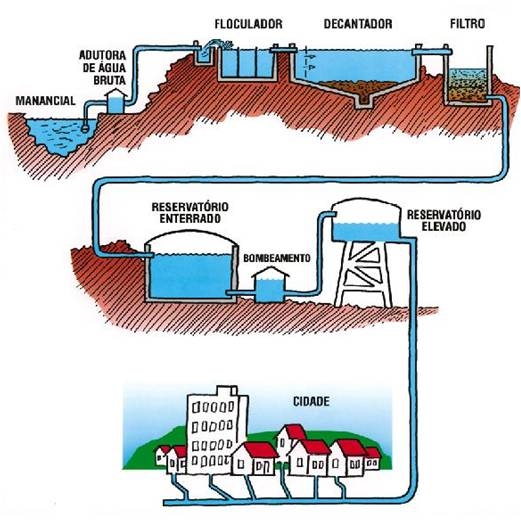 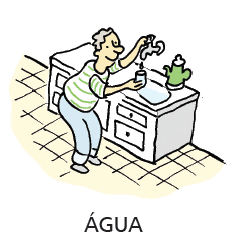 (fonte: UNIPACS)
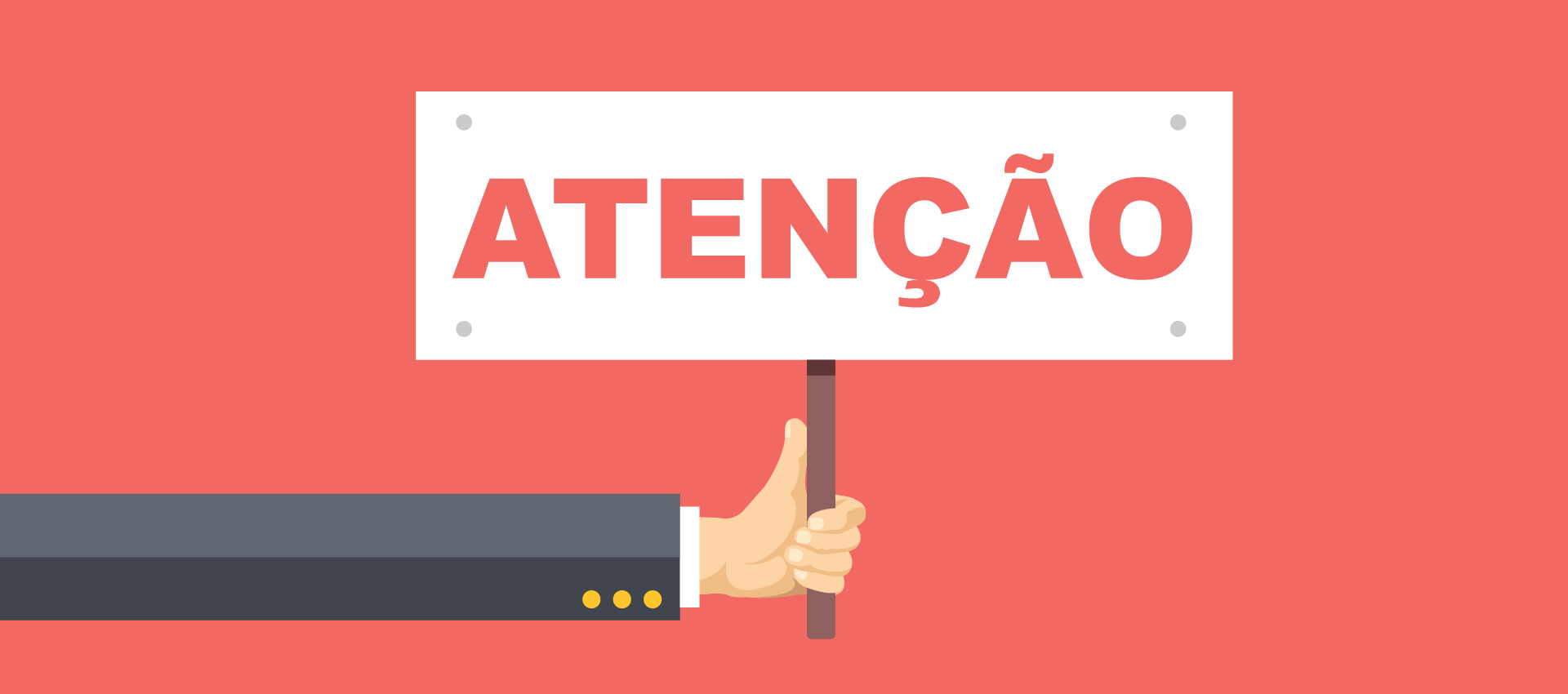 PRAZO DE ENTREGA
25 de Agosto (sexta-feira)
Produto C – Diagnóstico Técnico-Participativo
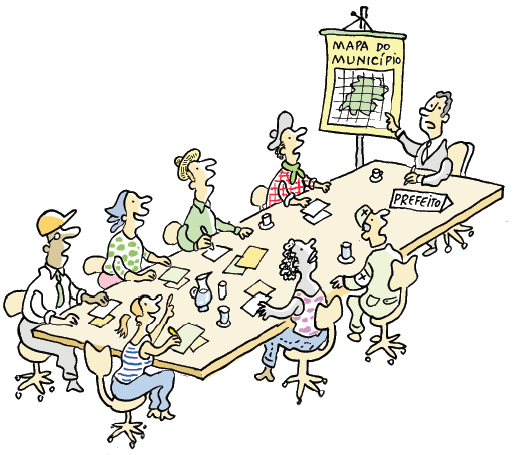 Atendimento individual aos municípios
CAPÍTULO 3
Produto C – Diagnóstico Técnico-Participativo
CAPÍTULO 4 – 	DIAGNÓSTICO DO SISTEMA DE 				ESGOTAMENTO SANITÁRIO


FILME – EMBRAPA
https://www.youtube.com/watch?v=GU3qY0N2x30
https://globoplay.globo.com/v/4185460/
Sistema de Esgotamento Sanitário - SEE
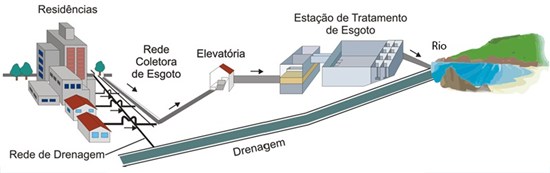 CAPÍTULO 4 – 	DIAGNÓSTICO DO SISTEMA DE 				ESGOTAMENTO SANITÁRIO
Ligações prediais – Rede coletora – Estação elevatória – Emissários – Tratamento – Disposição Final
(fonte: SAMAE Rio Preto - http://www.semae.riopreto.sp.gov.br)
Esgotamento Sanitário em Áreas Rurais
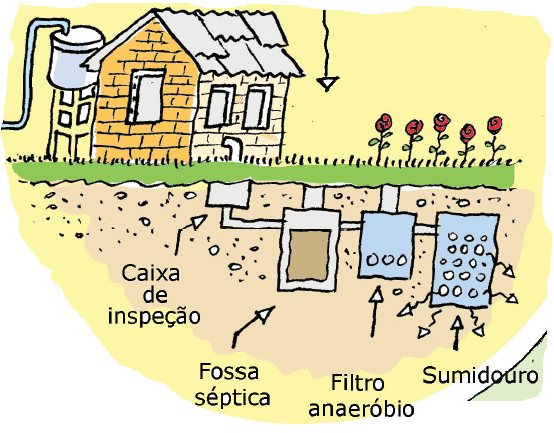 Fossa séptica – Filtro – Sumidouro / Fossa séptica biodigestora / Fossa rudimentar (Sumidouro)
(fonte: Adaptado de “O Município que Queremos”)
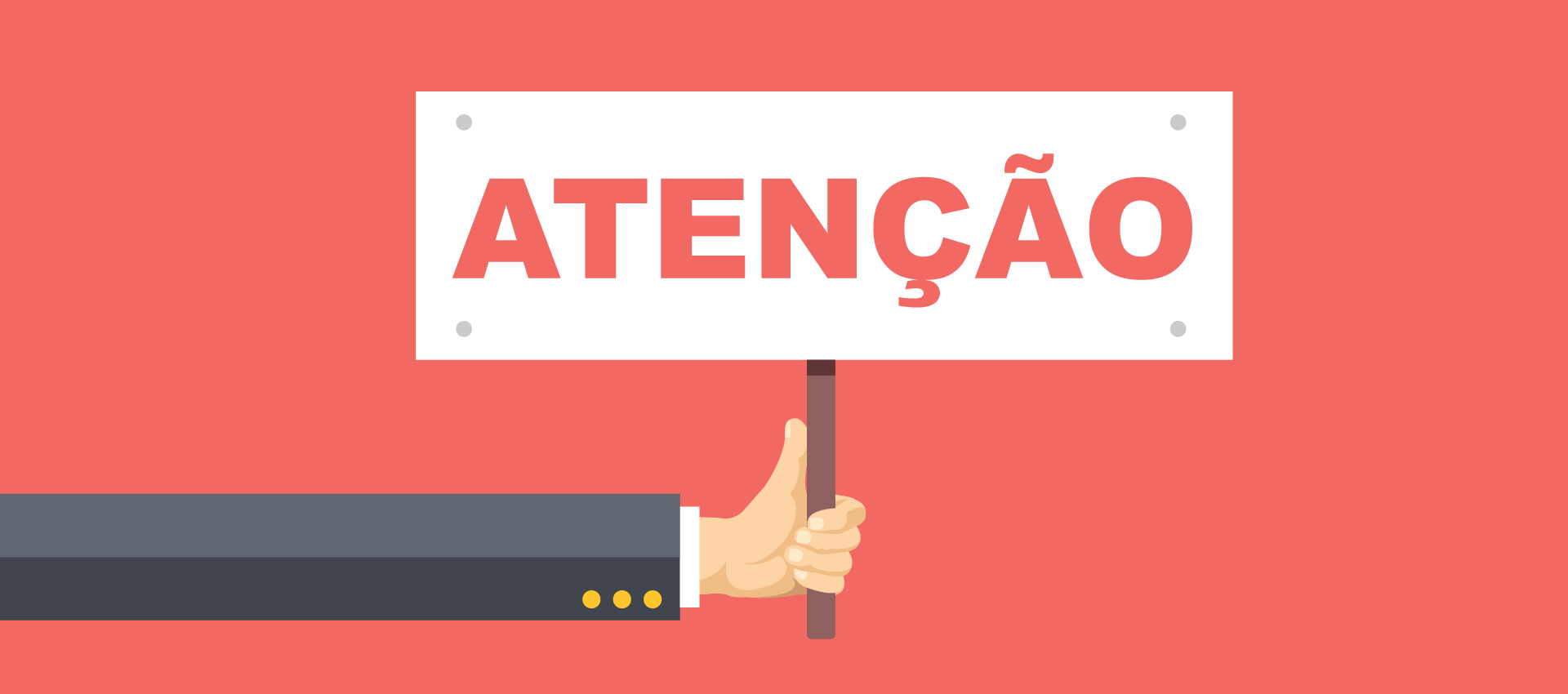 PRAZO DE ENTREGA
18 de Agosto (sexta-feira)
Produto C – Diagnóstico Técnico-Participativo
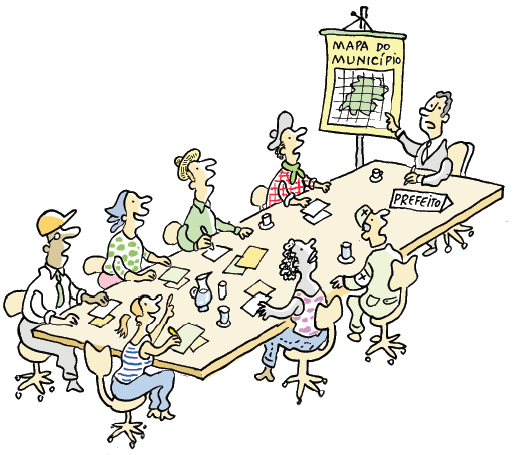 Atendimento individual aos municípios
CAPÍTULO 4
Produto C – Diagnóstico Técnico-Participativo
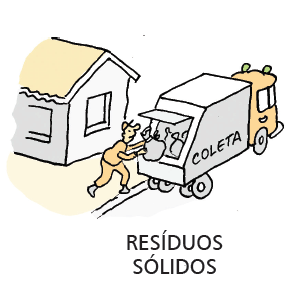 CAPÍTULO 5 – 	DIAGNÓSTICO DOS SERVIÇOS DE 				LIMPEZA URBANA E MANEJO DE 					RESÍDUOS SÓLIDOS

WWF - "Água Brasil" - Como pensar o lixo
https://www.youtube.com/watch?v=HigVyUnropA
Limpeza Urbana e Manejo de Resíduos Sólidos
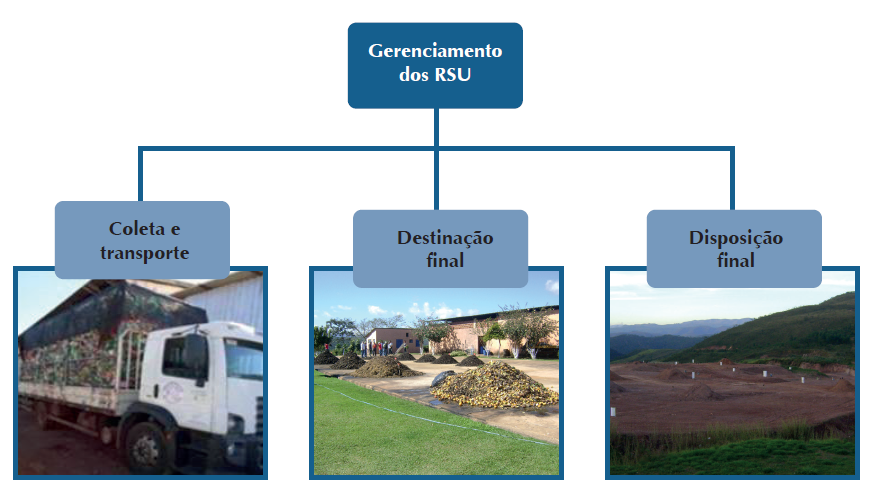 (fonte: Fundação Nacional de Saúde - FUNASA)
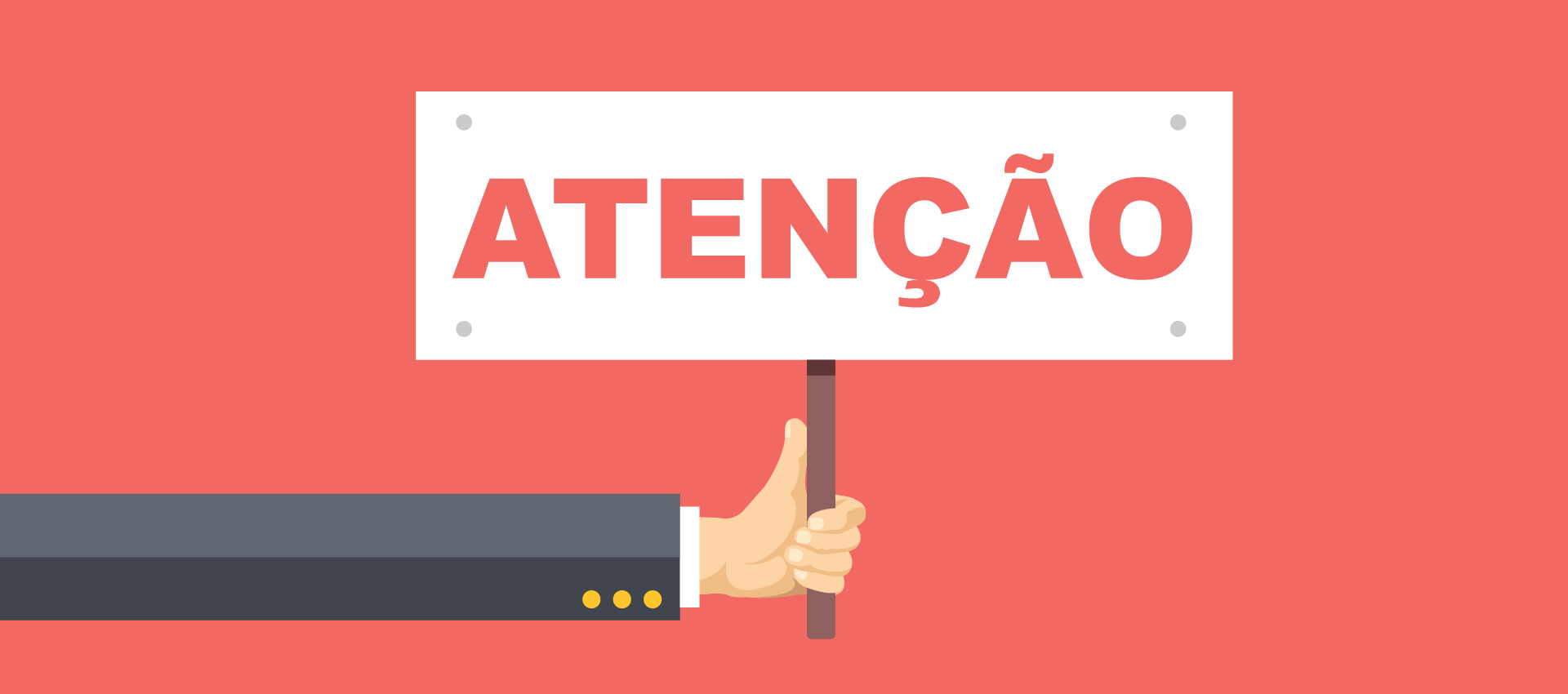 PRAZO DE ENTREGA
11 de Agosto (sexta-feira)
Produto C – Diagnóstico Técnico-Participativo
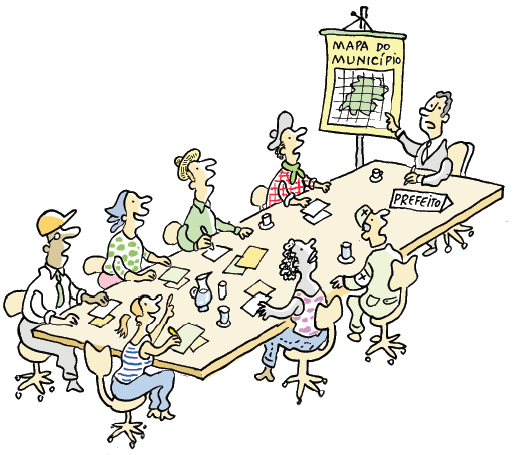 Atendimento individual aos municípios
CAPÍTULO 5
Produto C – Diagnóstico Técnico-Participativo
CAPÍTULO 6 – 	DIAGNÓSTICO DA DRENAGEM E 				MANEJO DE ÁGUAS PLUVIAIS URBANAS
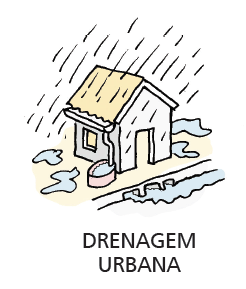 Drenagem Urbana
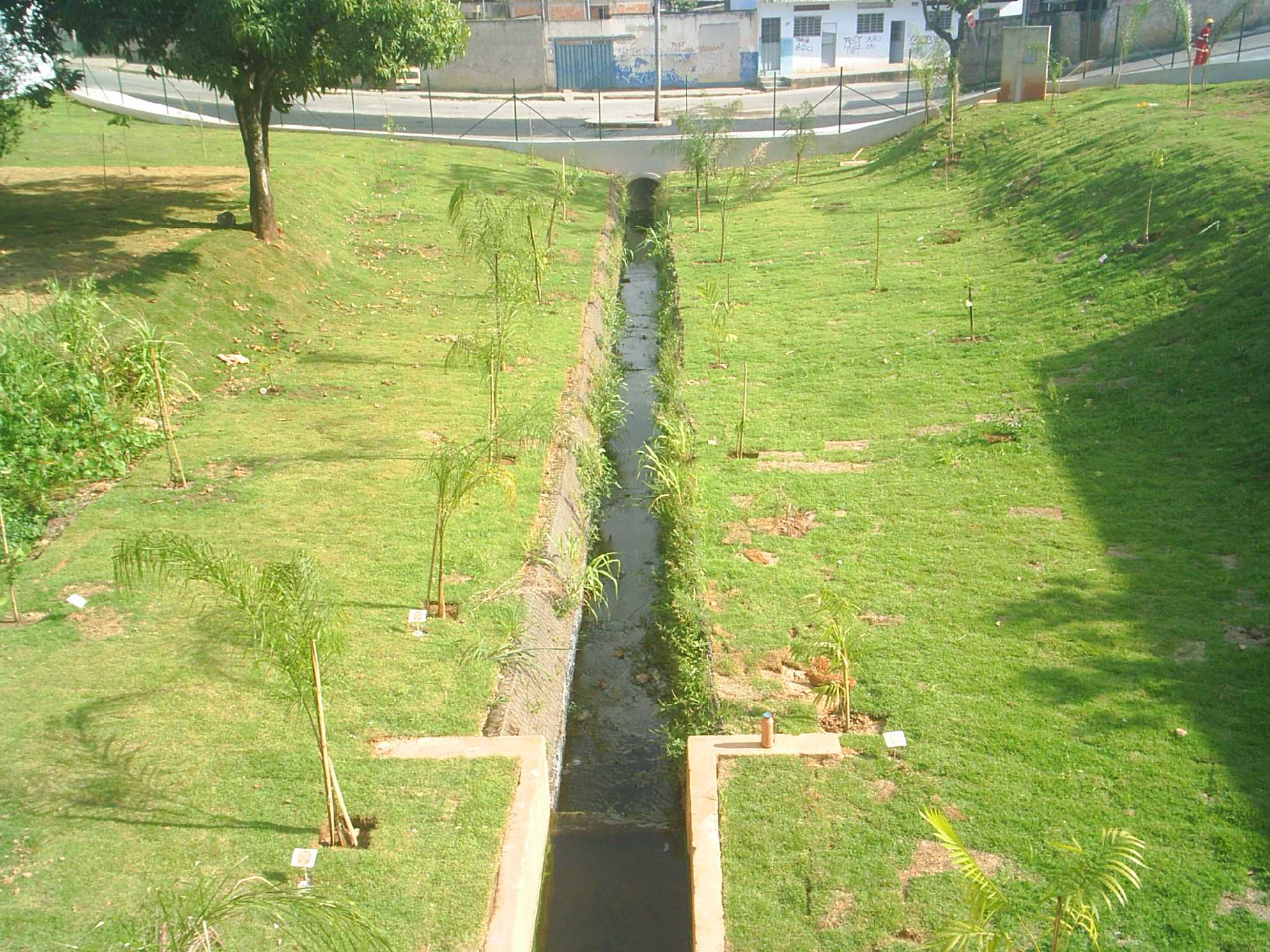 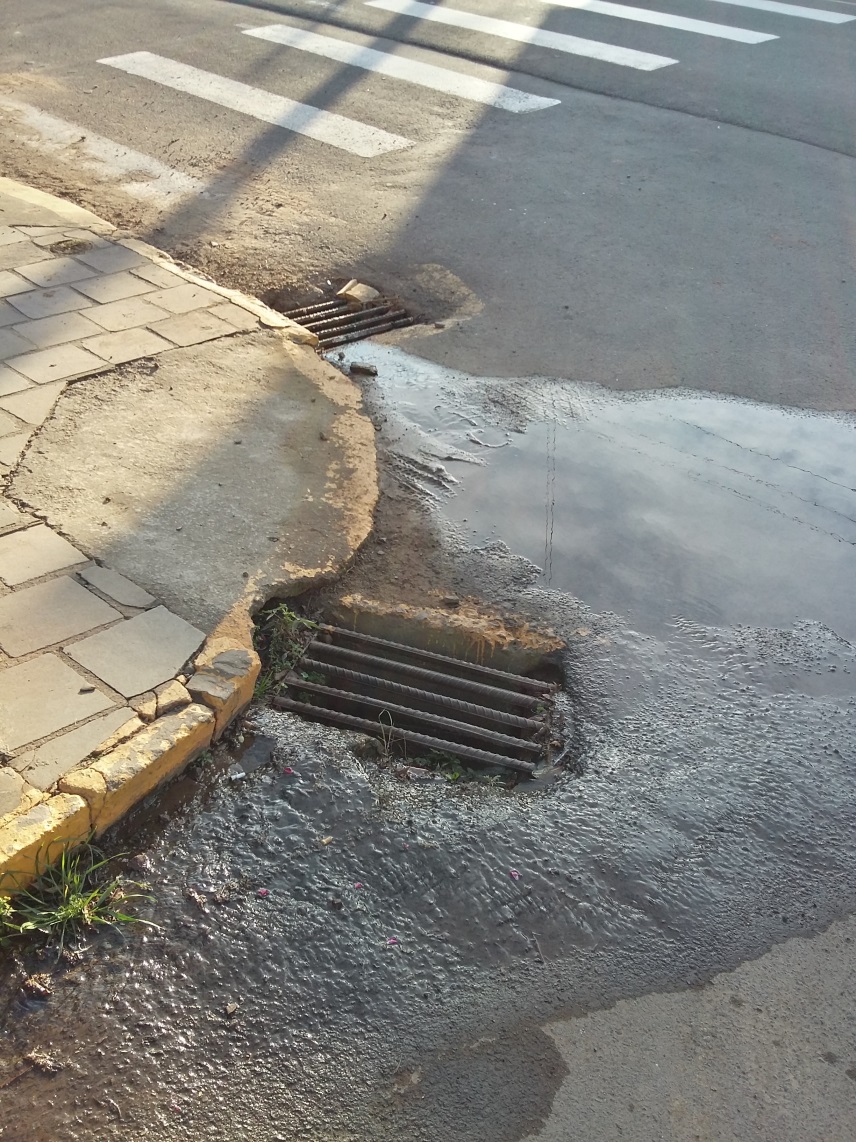 (fonte: Prefeitura de Belo Horizonte/MG)
(fonte: do autor)
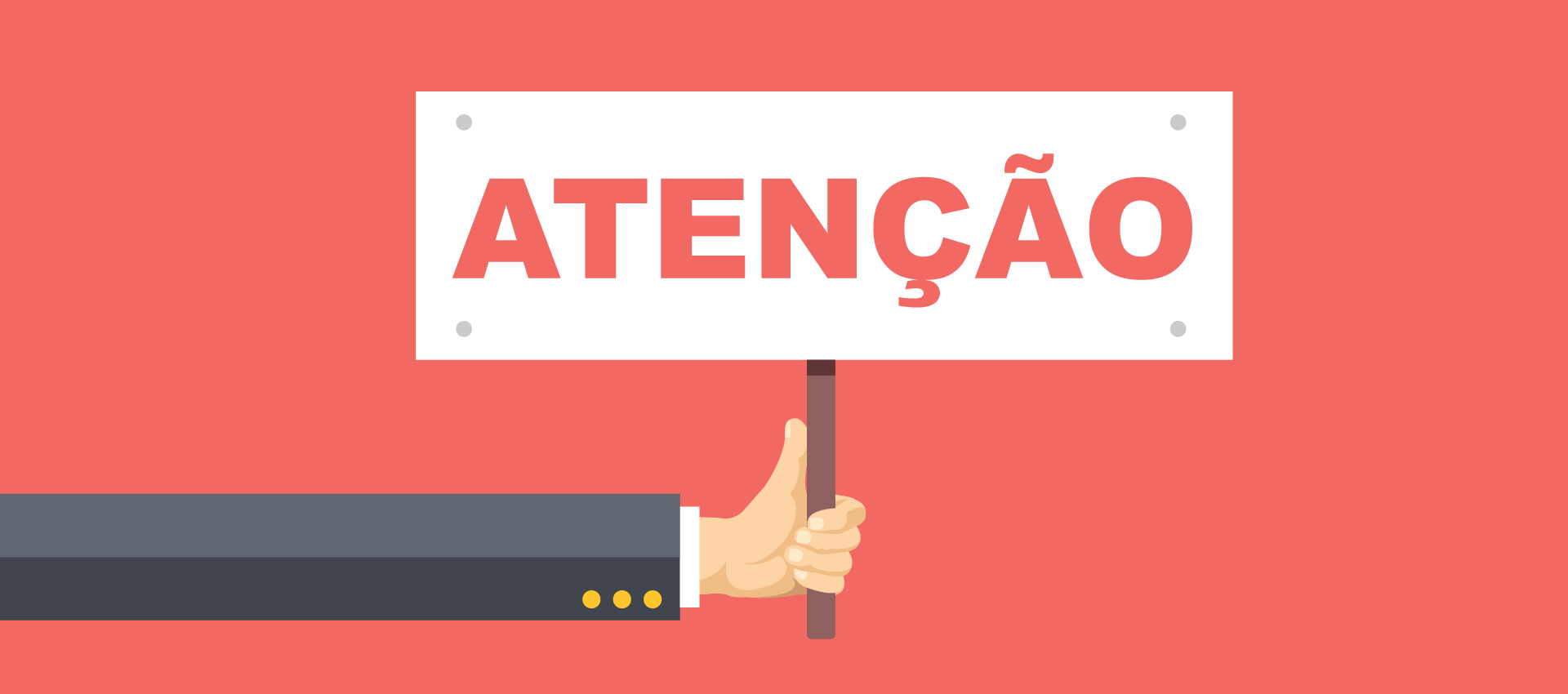 PRAZO DE ENTREGA
4 de Agosto (sexta-feira)
Produto C – Diagnóstico Técnico-Participativo
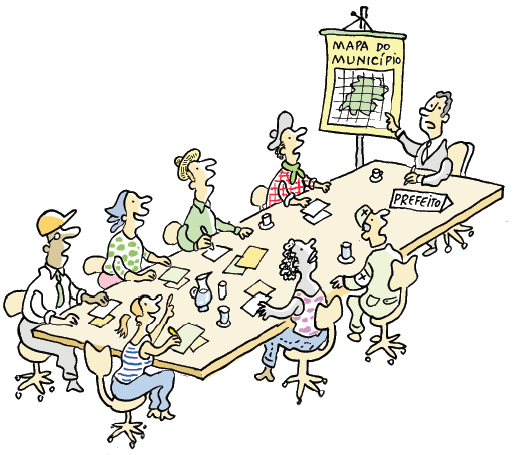 Atendimento individual aos municípios
CAPÍTULO 6
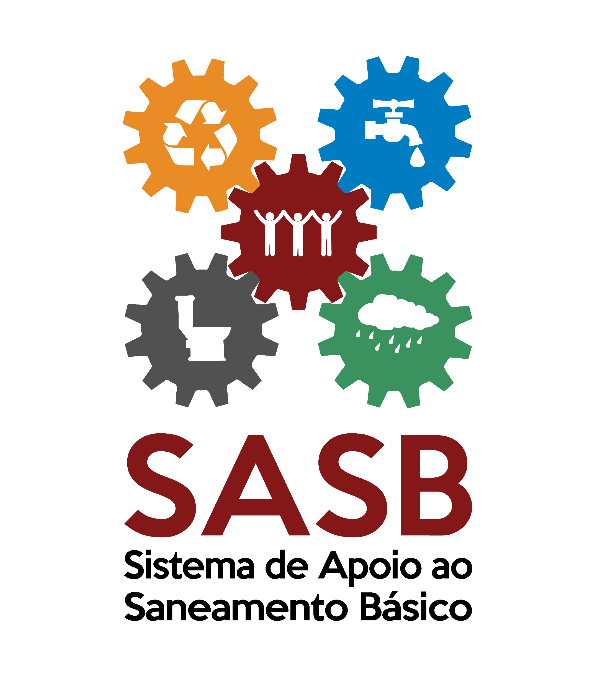 Obrigado pela atenção!
Telefone: (51) 3308 7512
e-mail: sasb@iph.ufrgs.br
ww.ufrgs.br/planomsb
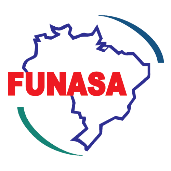 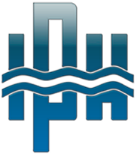 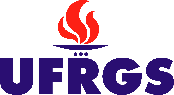